James Knox Polk
Researched By Sydney
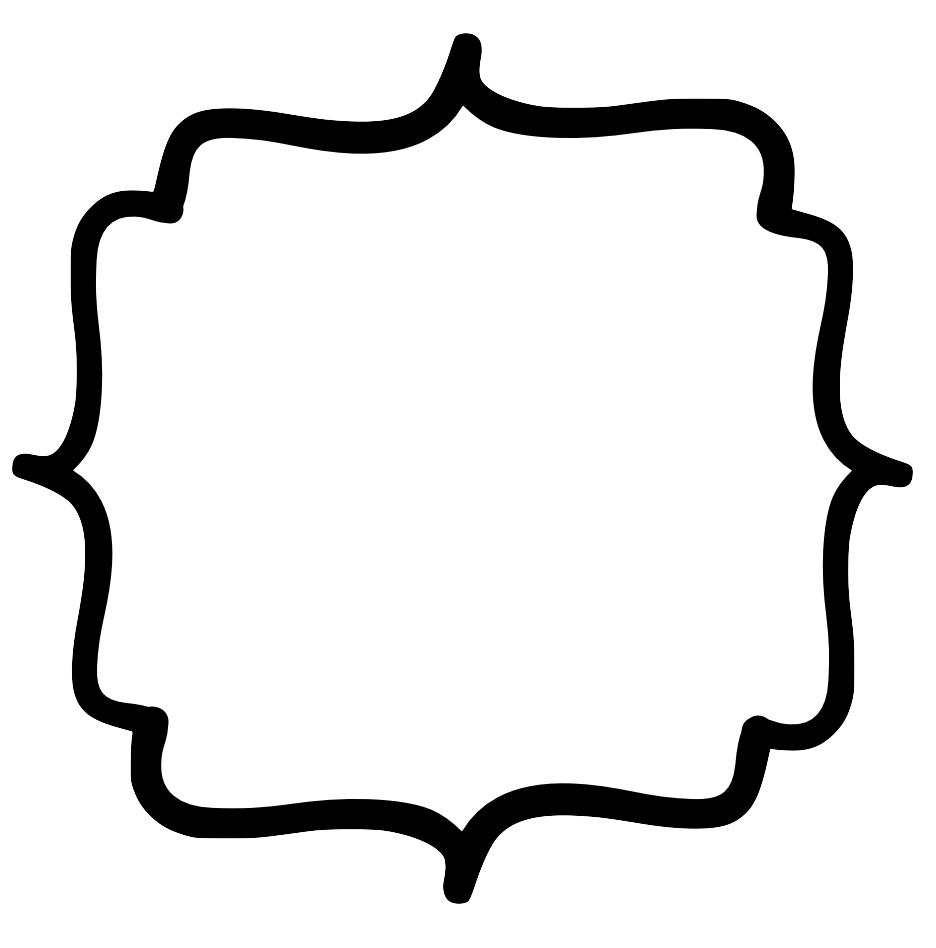 Basic Facts
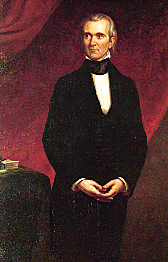 17th  President

Born November 2,1 795

Died June 15, 1849

Years in Office: 1845-1849
Important Information
He helped Texas be a state.
Interesting Facts
He was the youngest president when he was president.
Any questions or comments?
Thank you!